２ＤＡＹインターンシップのご案内
■「ロボット×コンピュータ×クラウド」でIoTとAIを作成しよう ■
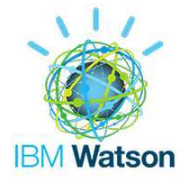 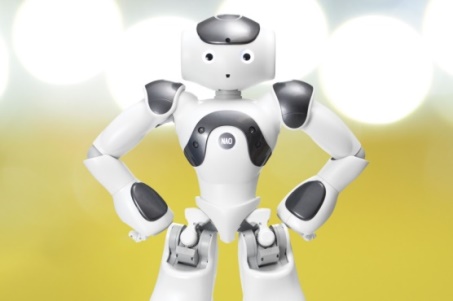 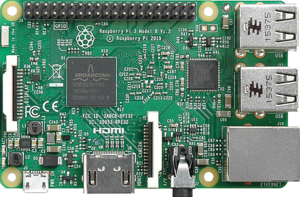 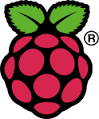 Raspberry Pi 3 Model B
クラウドサービス
ヒューマノイドロボット NAO
■「Python×OpenCV」で画像処理プログラムを作成しよう ■
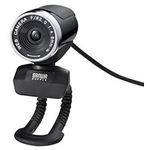 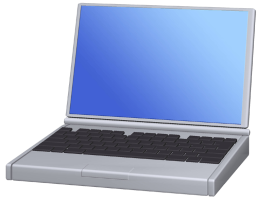 音声翻訳、画像処理など、
アイデア次第で何でもできます。
未経験でも大丈夫！
気軽にトライしてください。
コマスについては、直接お伝えします。気になることは何でも聞いてください。
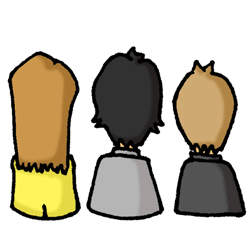 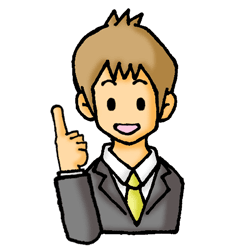 OpenCVでなにができるの？
どうやったら作れるの？
やったことないけど、大丈夫？
※いずれか１つのプログラムを実践して頂きます。
応募資格　・4年生大学の学部･修士･博士課程、または高等専門学校に在籍されている方（学年不問）
           　※当日、学生証のコピーをお持ちください
　　　　　・就業規則の遵守や機密保持等に関する「誓約書」に同意いただける方

待　　遇　・交通費支給（最大2万円まで）
　　　　　
実施期間　・１２月～２月　計9回　各回共に ９：００～１８:００ （休憩1時間）　

実施場所　・本社（新横浜） 新横浜駅より徒歩5分(東海道新幹線、JR横浜線、横浜市営地下鉄)　
 　　　　 ・東京オフィス（東京都新宿区）新宿駅より徒歩5分(JR、東京メトロ各線) 　　

応募方法　・右のQRコードを読み取り、エントリーください
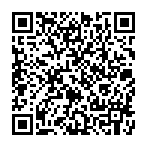 ■連 絡 先
株式会社コマス　管理部　採用担当
〒222-00033　神奈川県横浜市港北区新横浜3-7-18 日総第18ビル
TEL：045-477-3322  E-mail：cms-saiyou@comas.co.jp
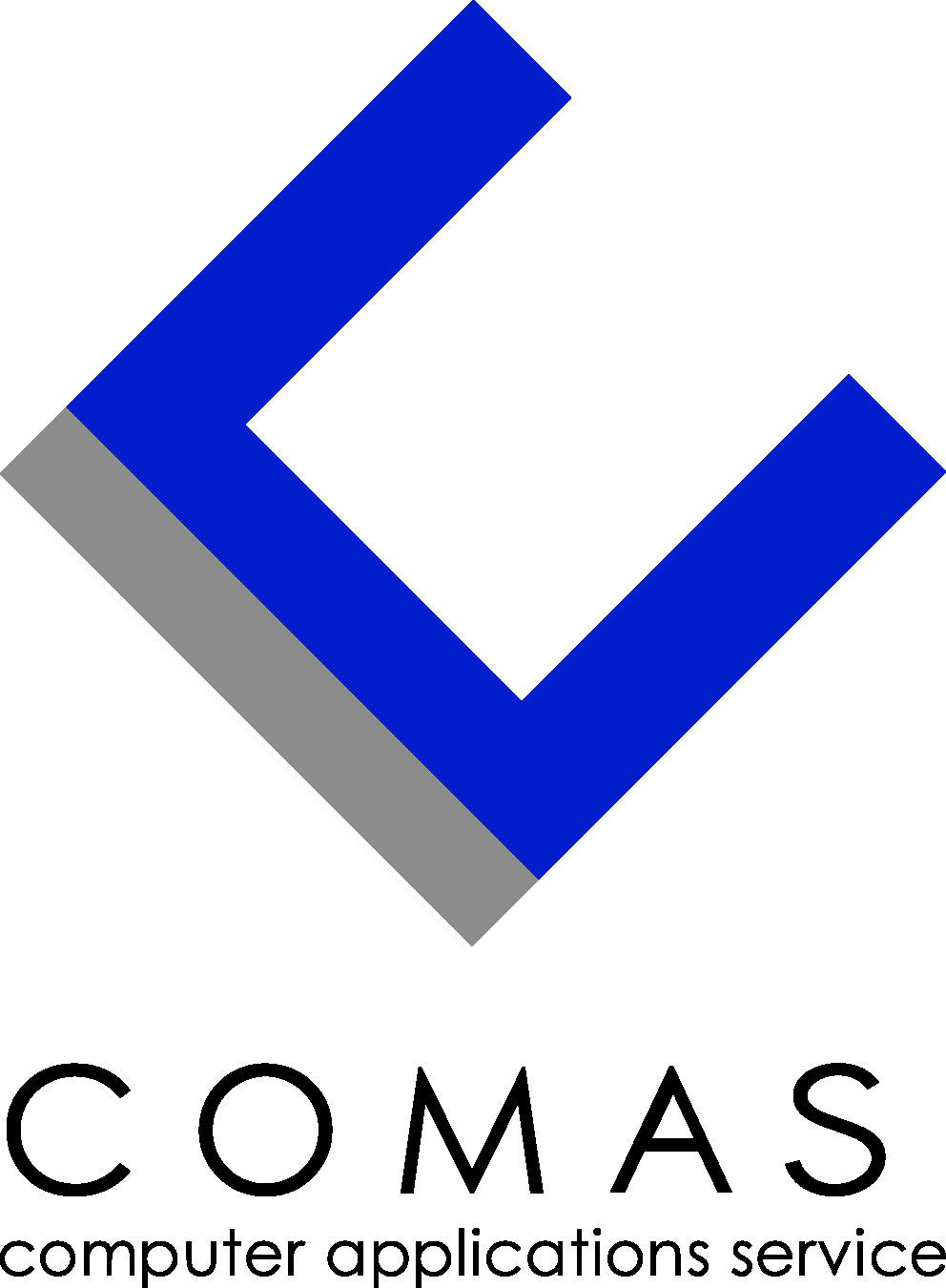